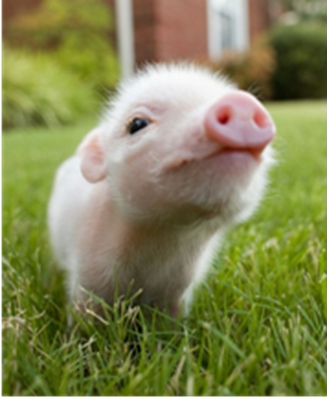 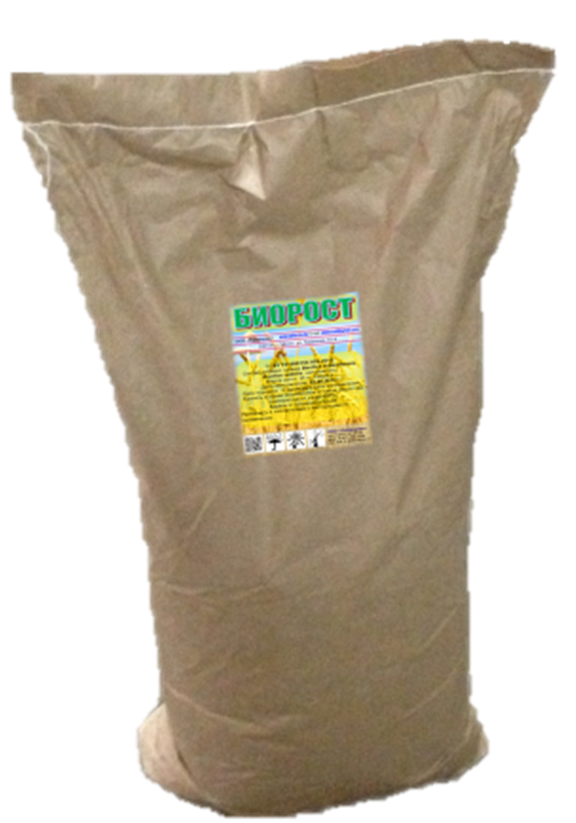 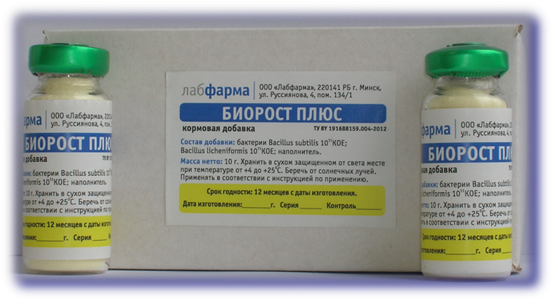 Ваша формула успеха
Докладчик: кандидат ветеринарных наук, доцент
Финогенов Артём Юрьевич
Минимальные показатели воспроизводства успешного предприятия
из 100 свиноматок  85  должны опороситься
минимум 11,5 живорожденных поросят на один опорос
потеря сосунов менее 10%
потеря на доращивании менее 3%
минимально 24 подсвинка, сданных от одной свиноматки в год на мясокомбинат
.
МИКРОБИОЦЕНОЗ КИШЕЧНИКА - ЭКСТРАКОРПОРАЛЬНЫЙ ОРГАН
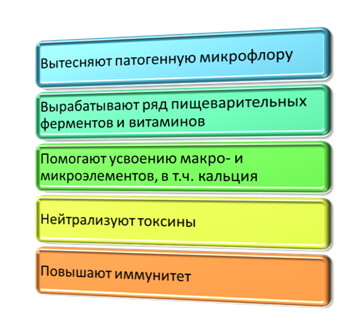 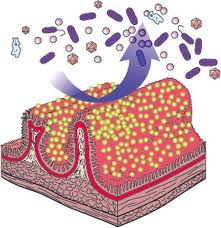 Масса нормальной микрофлоры 
до 5% от массы тела
Критерии выбора пробиотиков
БИОРОСТ® - симбиотик
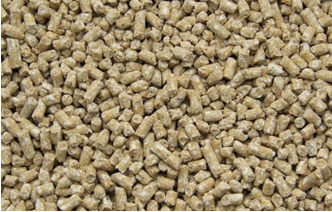 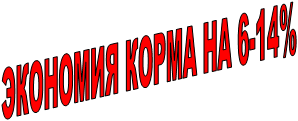 Улучшение 	конверсиикорма
Расщепление труднопереваримых веществ:

целлюлаза
амилаза 
липаза 
протеаза
пектиназа
…
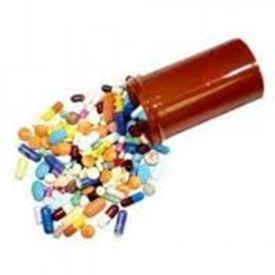 Антагонистическая активность
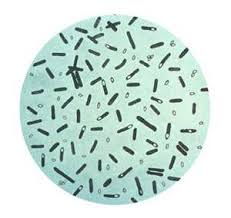 род Сlostridium
Цитотоксины, Энтеротоксины
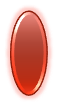 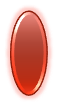 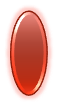 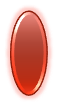 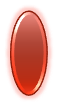 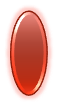 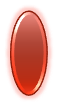 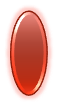 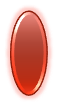 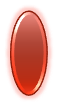 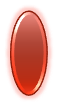 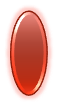 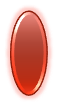 патогены
Пробиотики
Пробиотики и антибиотики
БИОРОСТ ПЛЮС
Производство ООО «Лабфарма», Республика Беларусь
1,0 г добавки содержится не менее 1011 микробных клеток бактерий Bacillus licheniformis и Bacillus subtilis 
Можно применять с первого дня жизни
Мясо и яйца без ограничений
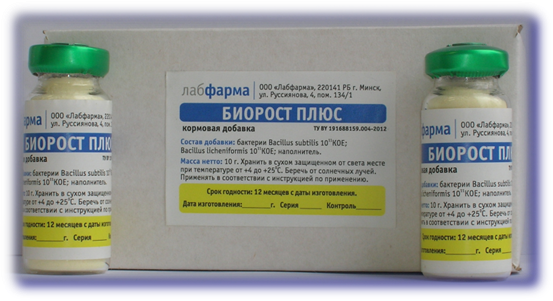 Технология применения
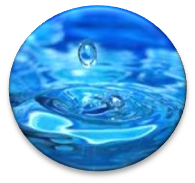 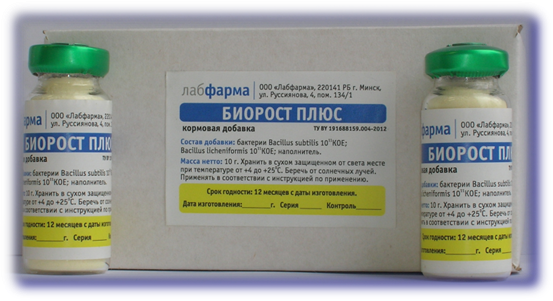 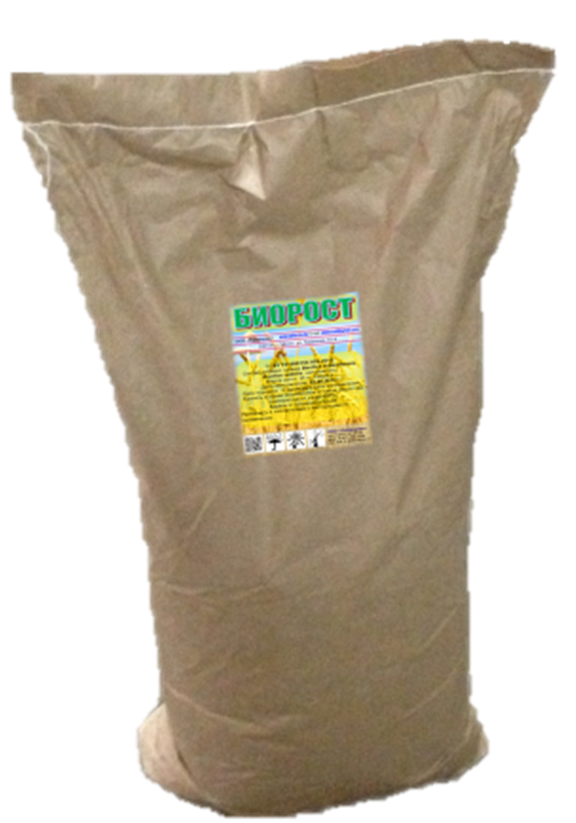 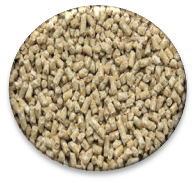 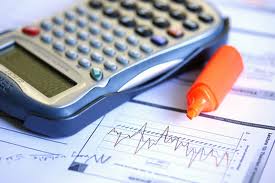 Показания к применению
Сразу после рождения
После курса антибиотикотерапии
После иммунизации, особенно живыми вакцинами
При скармливании кормов невысокого качества
При смене рациона
При технологических стрессах
!
60% ИММУННЫХ КЛЕТОК ОРГАНИЗМА НАХОДЯТСЯ В СЛИЗИСТОЙ КИШЕЧНИКА
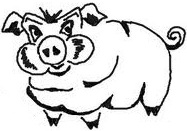